Lymphoma I.
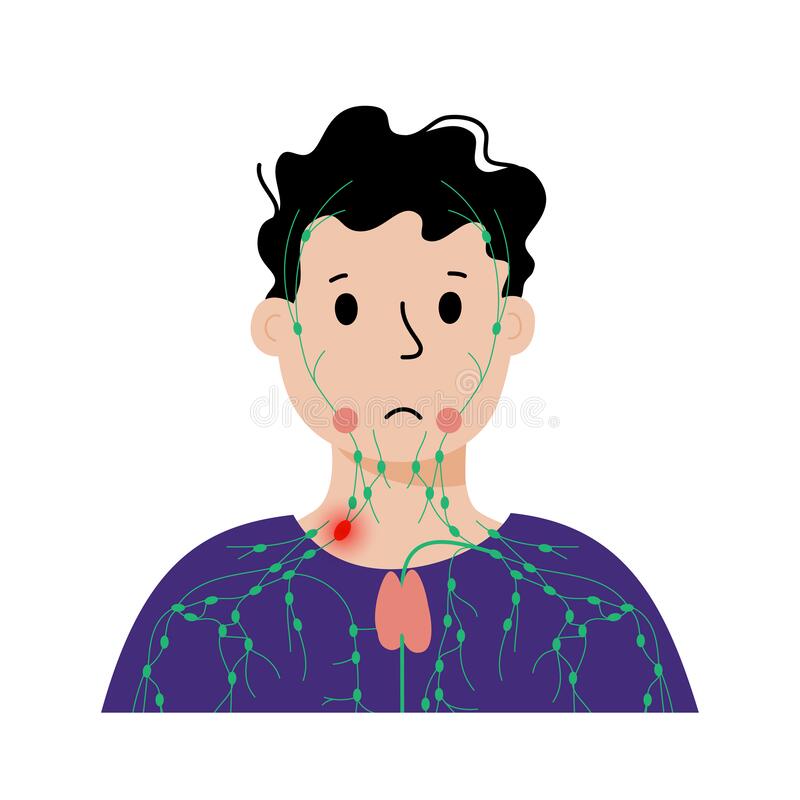 Dr. Eman Krieshan, M.D.
10/4/2023
Histology
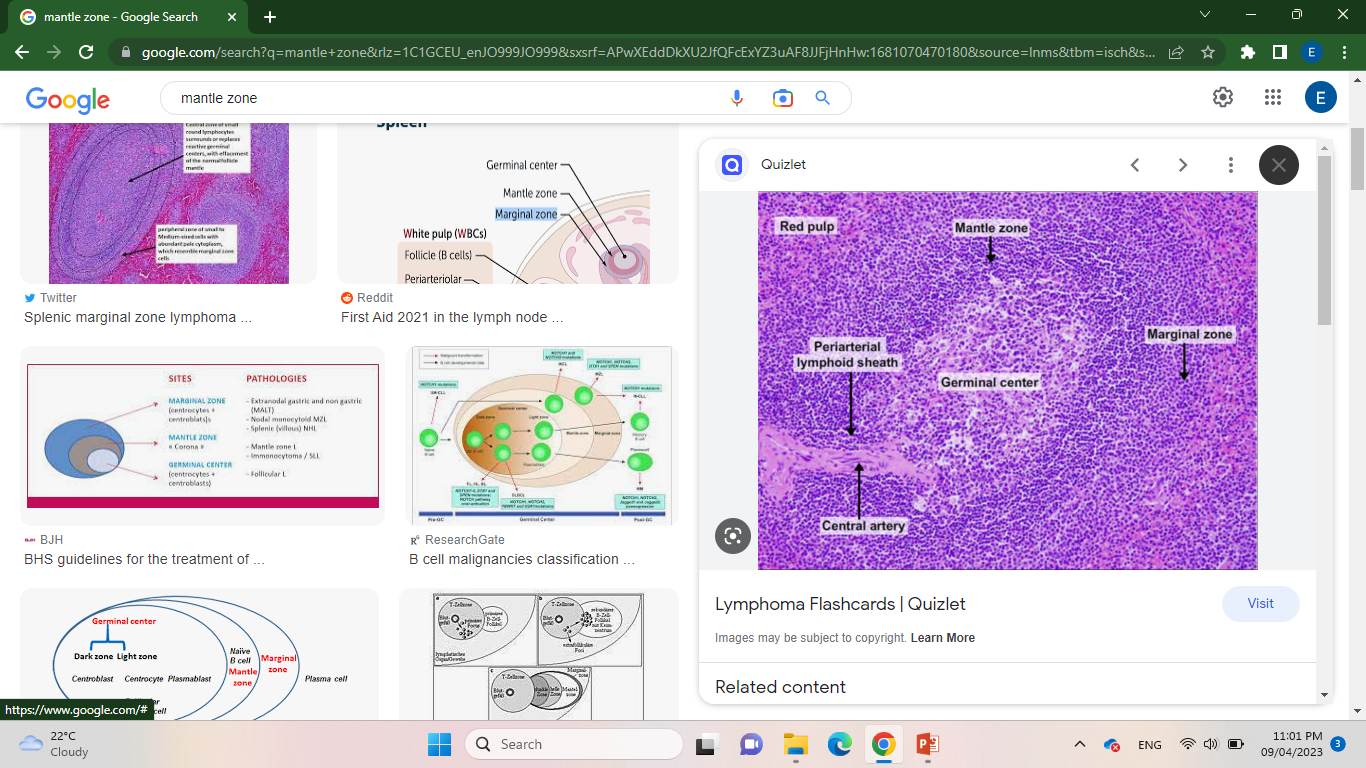 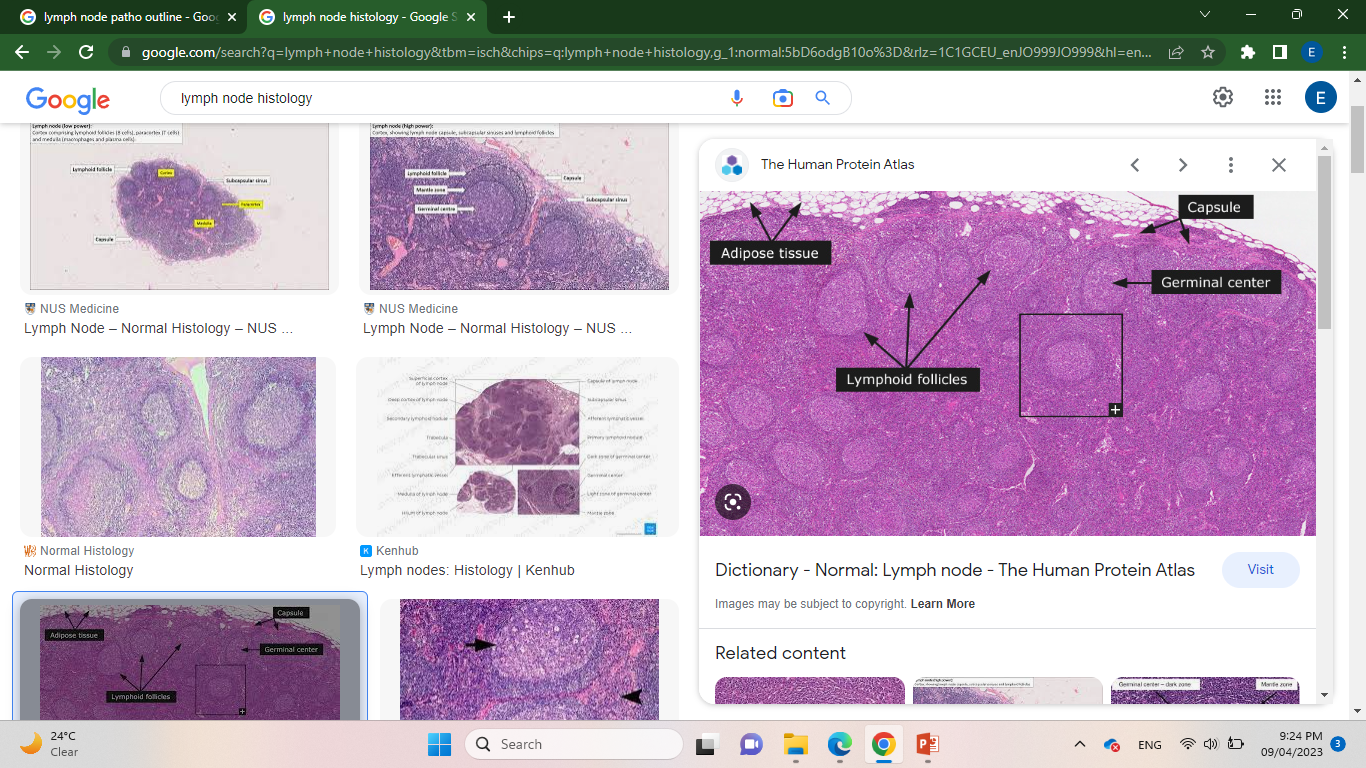 B VS T lymphocytes
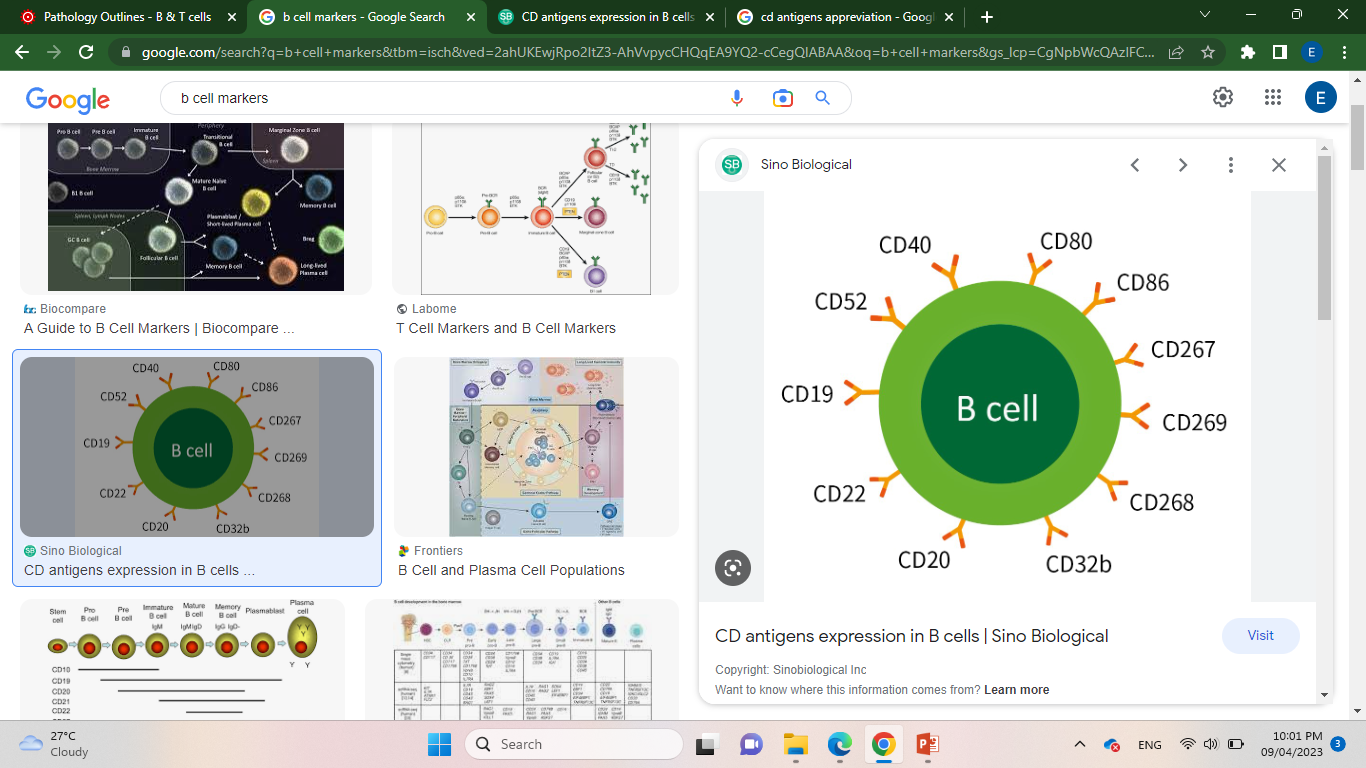 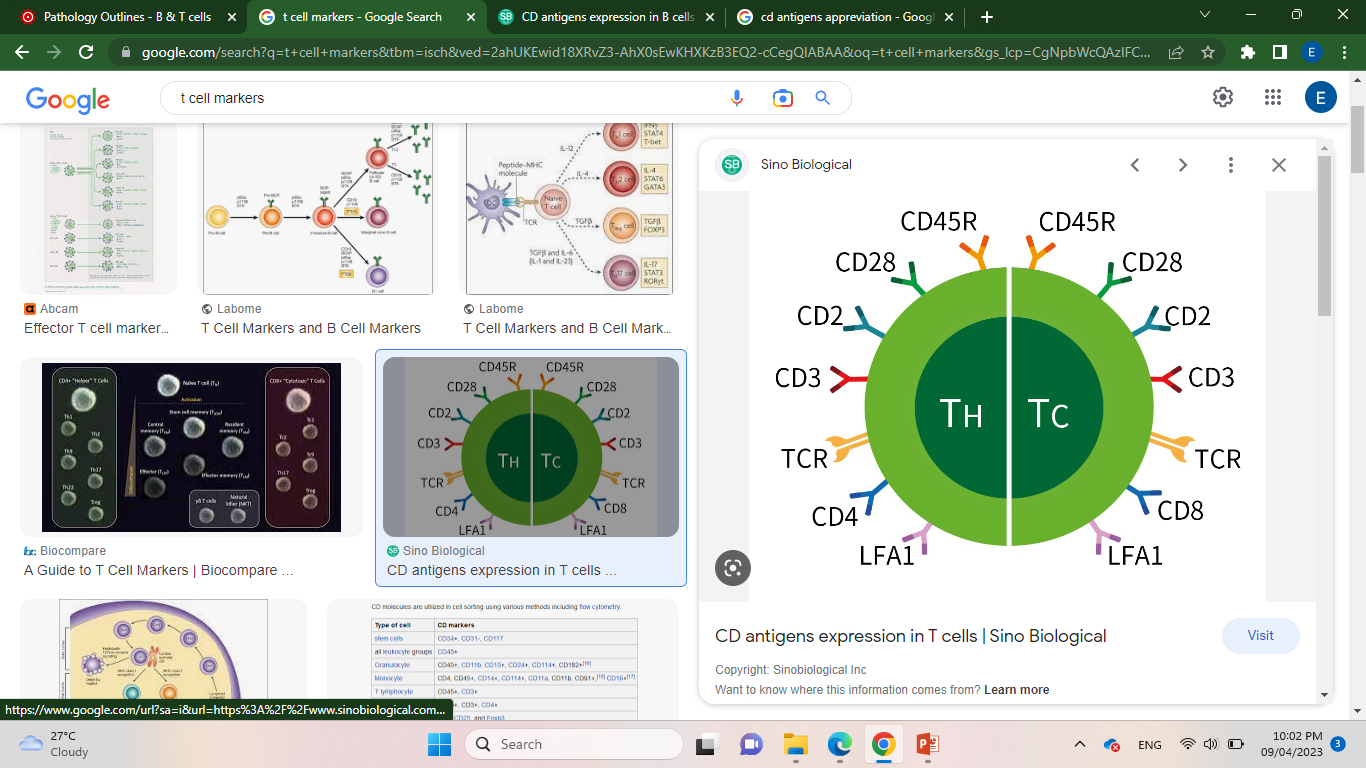 Lymphoid neoplasms: 

NEOPLASTIC PROLIFERATIONS OF WHITE CELLS, if presented as:

tumors that produce masses in lymph nodes or other tissues :Lymphoma.

 involvement of the bone marrow and the peripheral blood: Leukemia.
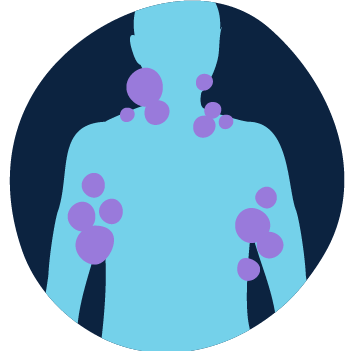 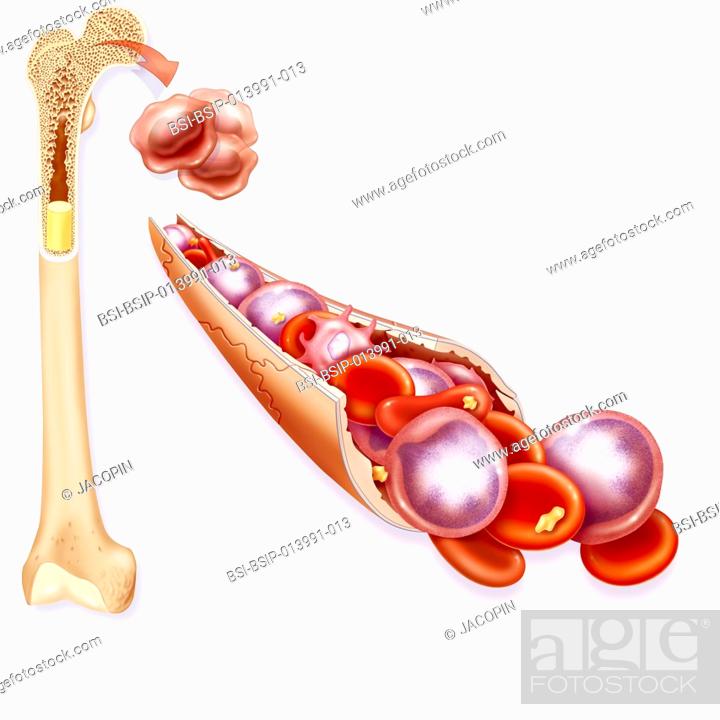 Lymphoma :disturbed architecture
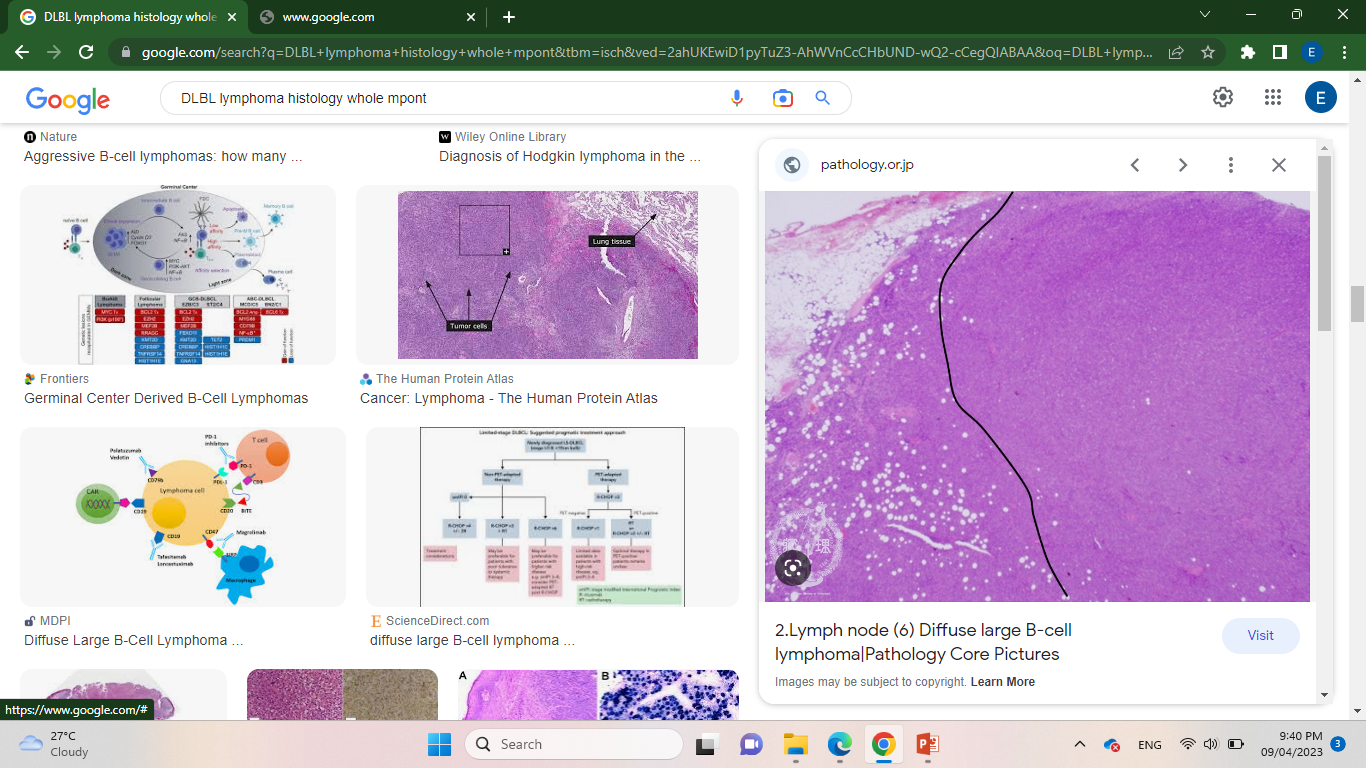 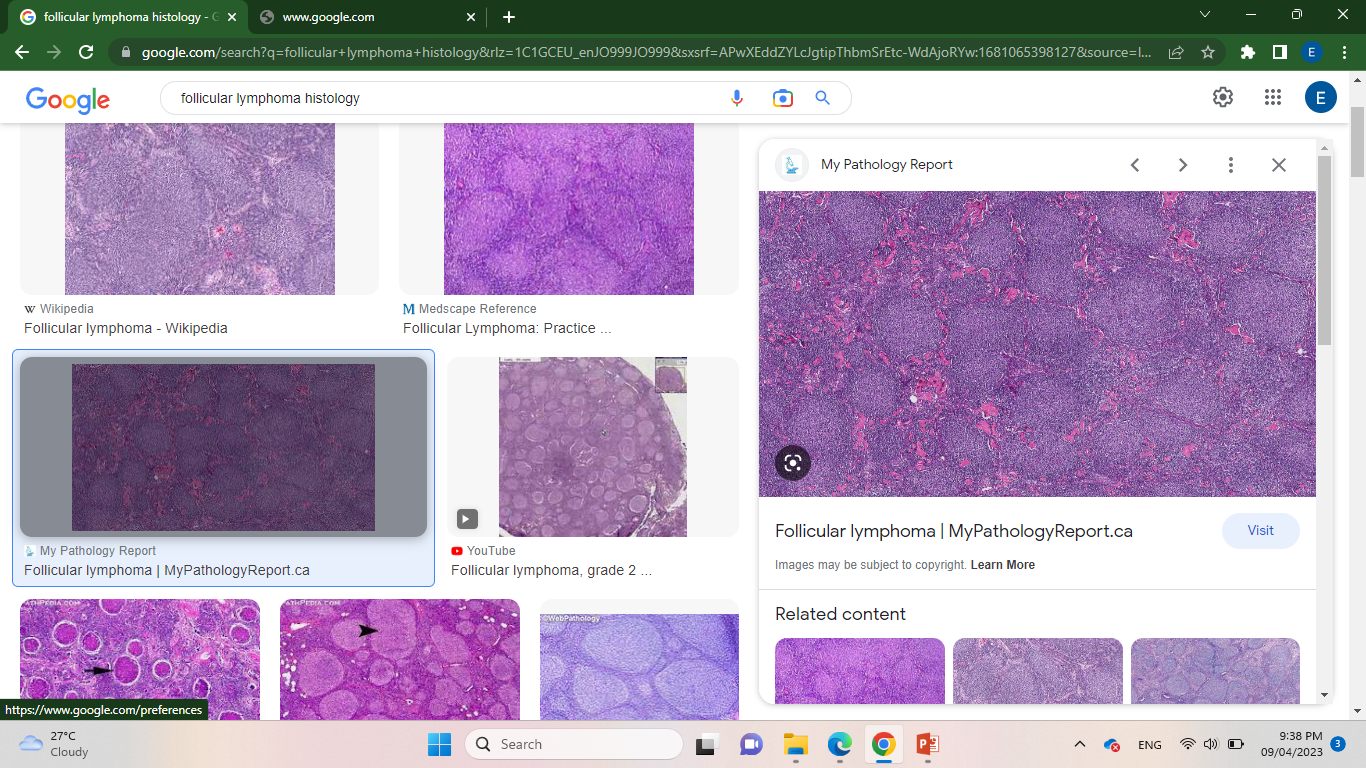 nodular
Diffuse
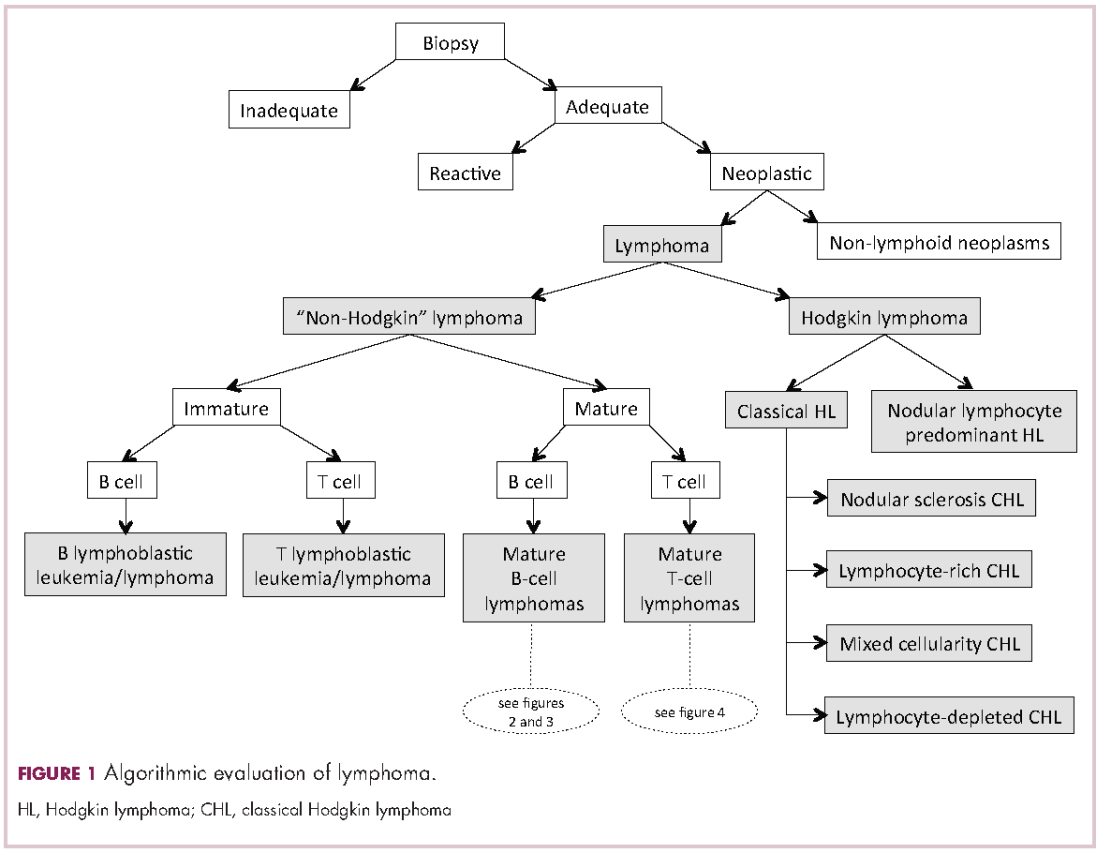 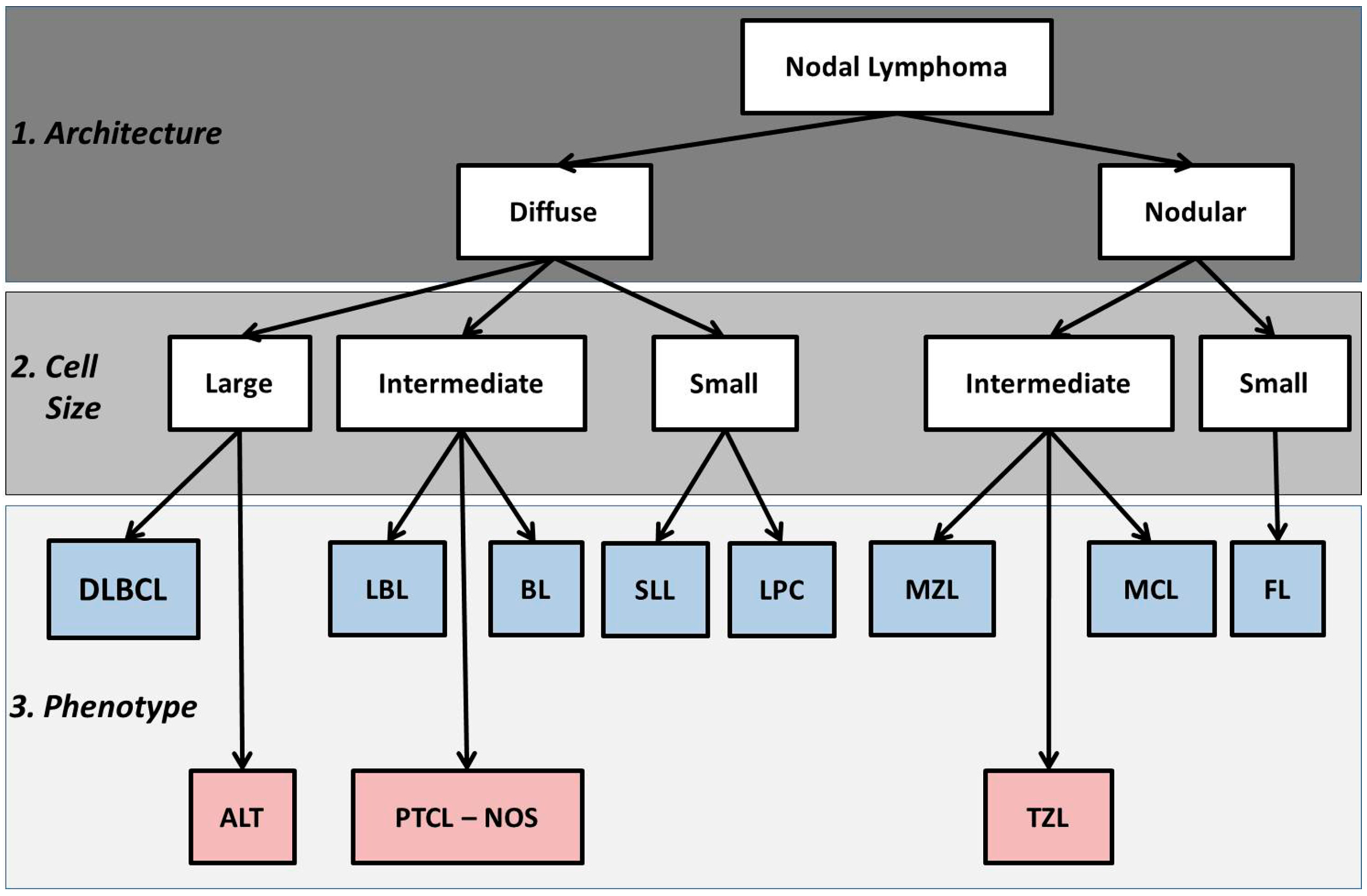 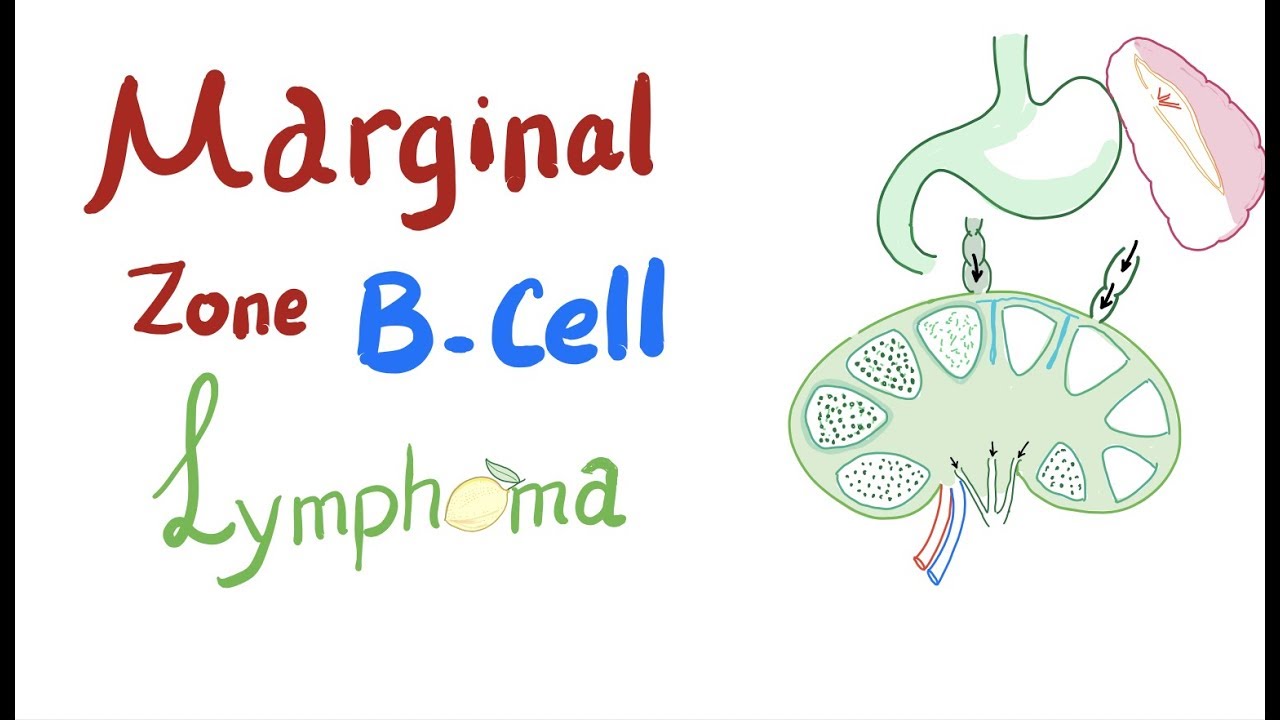 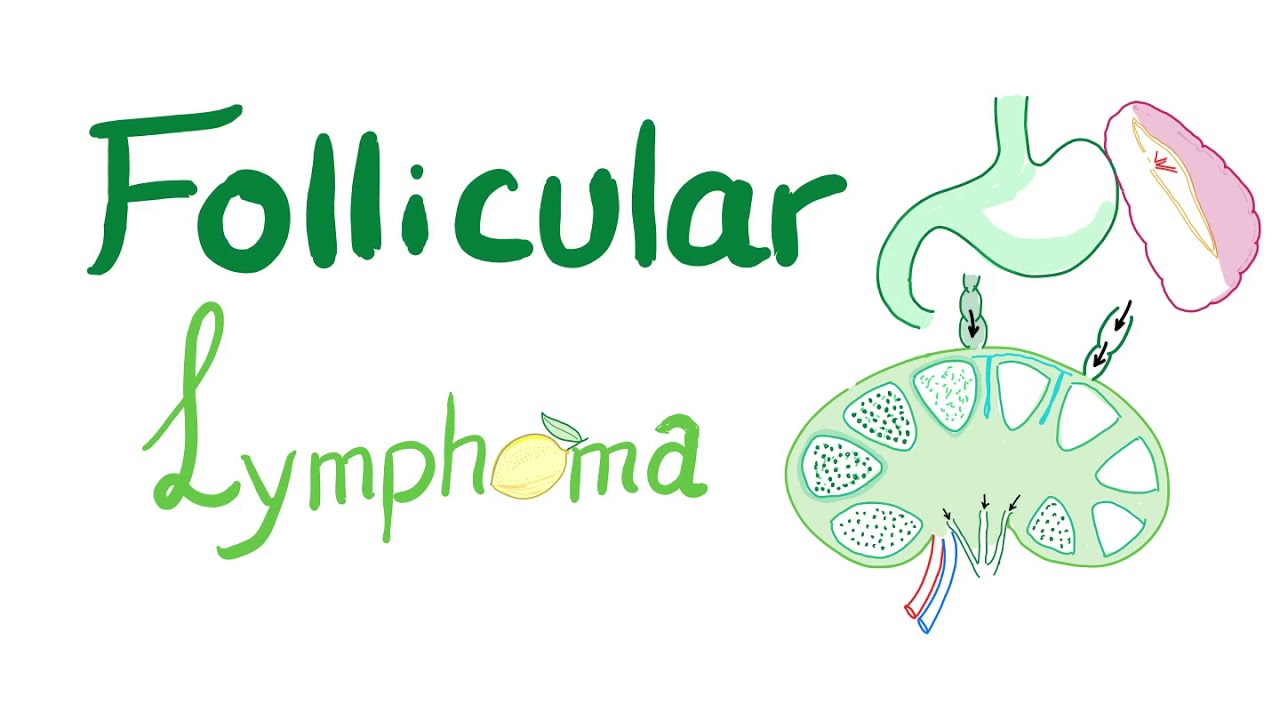 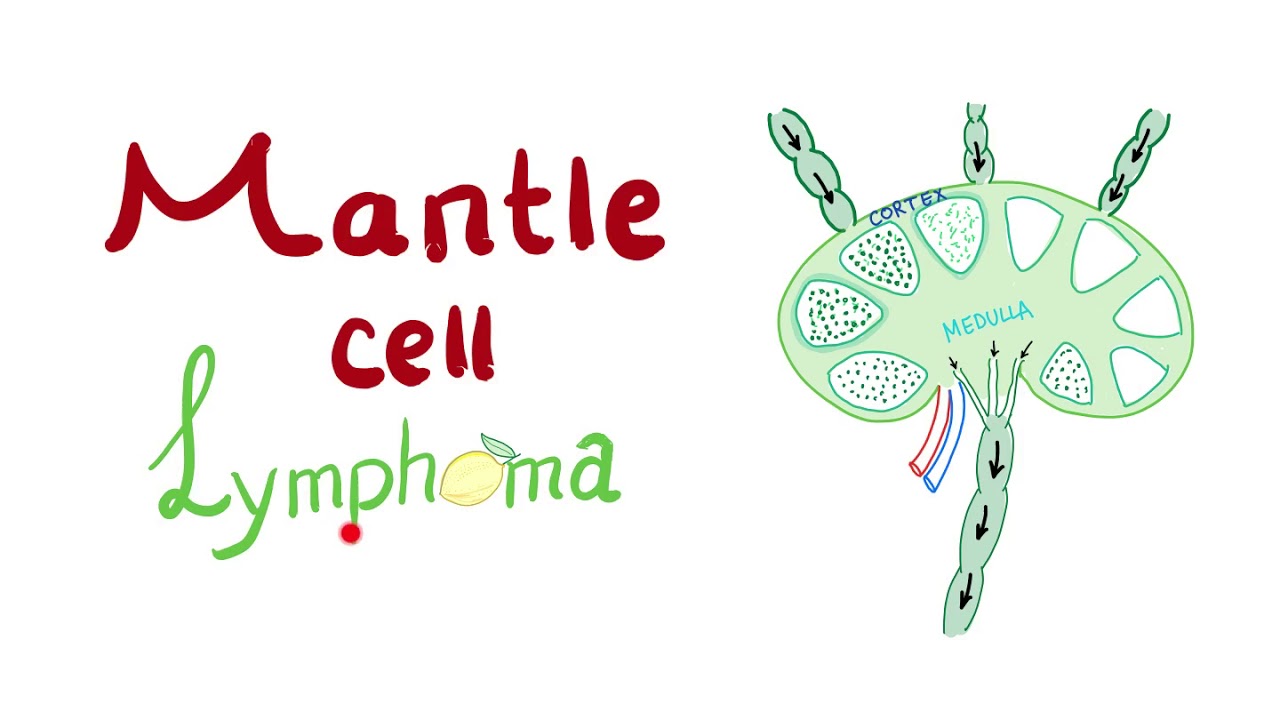 I. Follicular lymphoma
A 66-year-old man has noted an increasing number and size of lumps over his body in the past 5 months. On examination, there is firm, nontender inguinal, axillary, and cervical lymphadenopathy. A biopsy specimen of a cervical node shows the following appearance. A bone marrow biopsy specimen shows lymphoid aggregates of similar cells with surface immunoglobulins that are CD10+, but CD5−. Karyotyping of these lymphoid cells indicates the presence of t(14;18). What is the most likely diagnosis?
 A Acute lymphadenitis 
B Hodgkin lymphoma, nodular sclerosis type 
C Follicular lymphoma 
D Mantle cell lymphoma
 E Toxoplasmosis
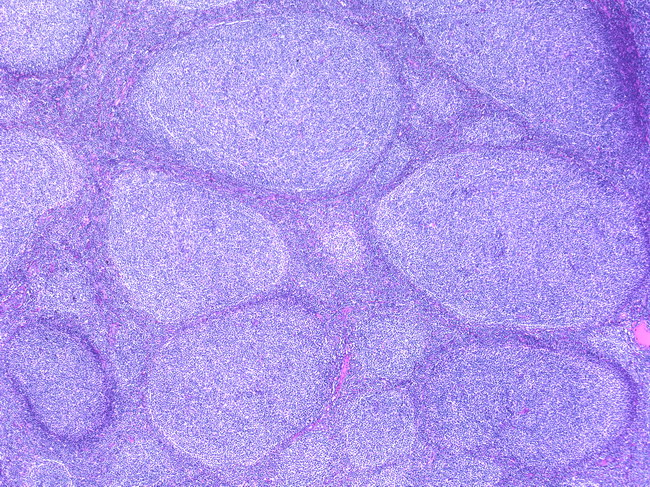 Follicular lymphoma.
Relatively common tumor  40% of the adult NHLs.
Pathogenesis:
inappropriate “overexpression” of BCL2 protein (an inhibitor of apoptosis)  contributes to cell survival.
Genetic:
a characteristic (14;18) translocation that fuses the BCL2 gene on chromosome 18 to the IgH locus on chromosome 14.
Clinical features
Older than 50
Generalized painless lymphadenopathy
Bone marrow is involved in 80% of cases
Prolonged survival, not curable disease (indolent)
40% transform into DLBCL, dismal prognosis
Morphology
Lymph nodes usually are effaced by a distinctly nodular (follicular) proliferation
Two types of neoplastic cells, 
the predominant called centrocytes have angular “cleaved” & indistinct nucleoli, 
the other centroblasts, larger cells with vesicular chromatin, several nucleoli.
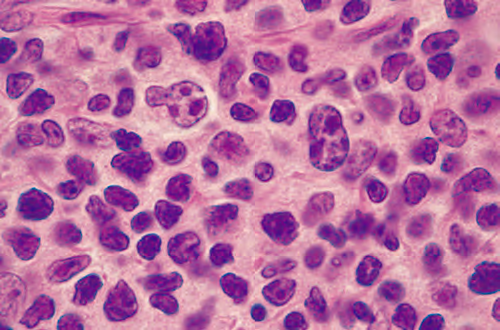 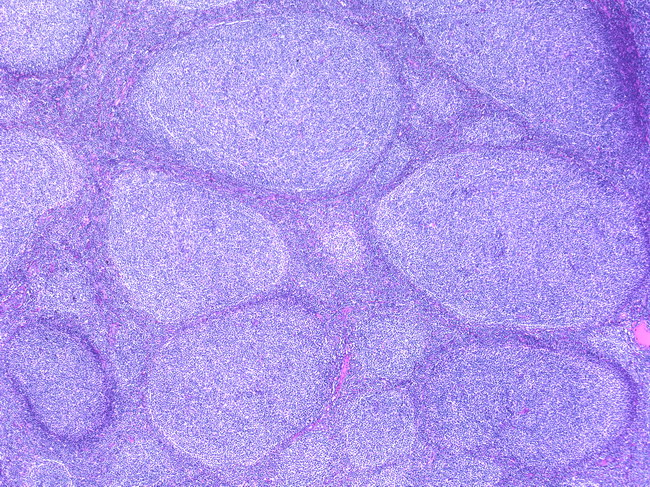 Immunophenotype
B-cells markers (mature B cell neoplasm), CD10, BCL2
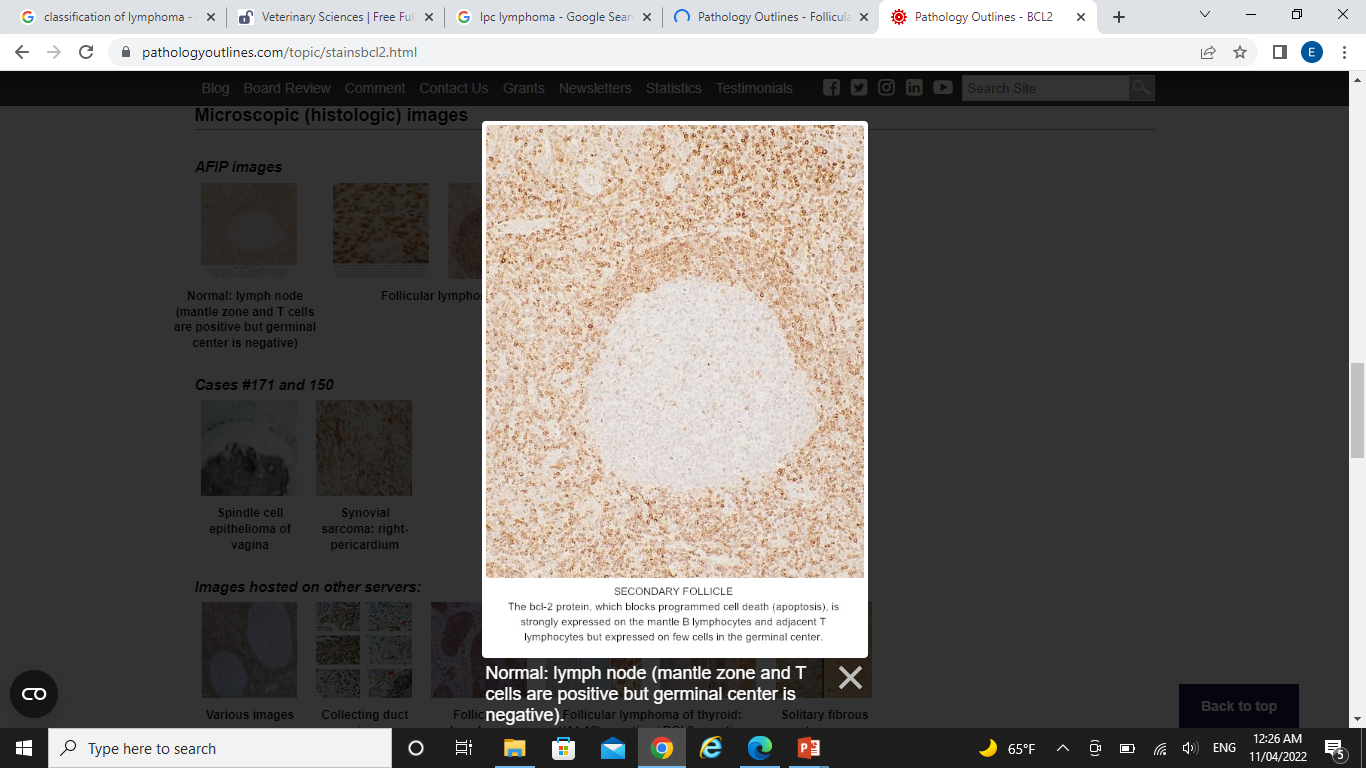 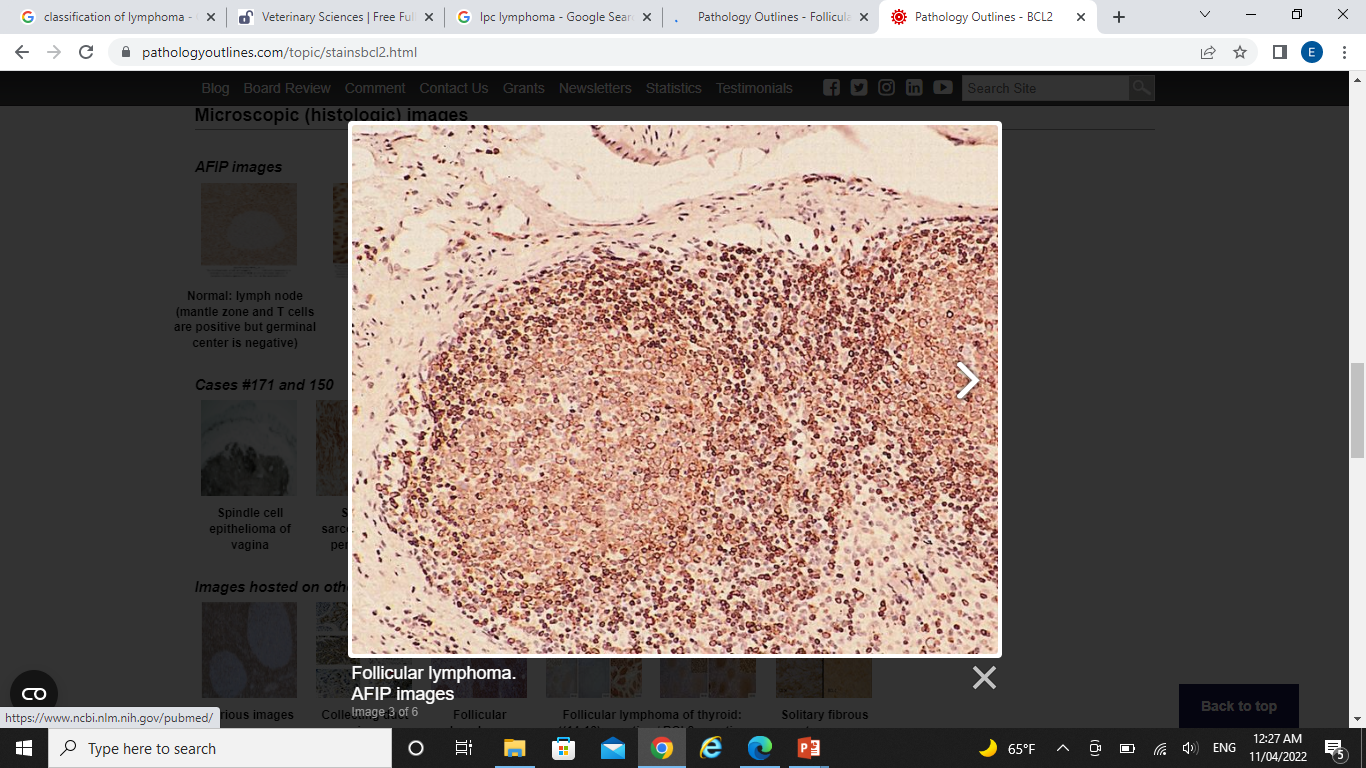 II. Mantle Cell Lymphoma
A 62-year-old man has had fever and a 4-kg weight loss over the past 6 months. On physical examination, his temperature is 38.6° C. He has generalized nontender lymphadenopathy, and the spleen tip is palpable. A cervical lymph node biopsy specimen illustrated down. Cytogenetic analysis indicates t(11;14) in these cells. What is the most likely diagnosis?
 A Acute lymphoblastic lymphoma
 B Burkitt lymphoma 
C Follicular lymphoma 
D Mantle cell lymphoma 
E Small lymphocytic lymphoma
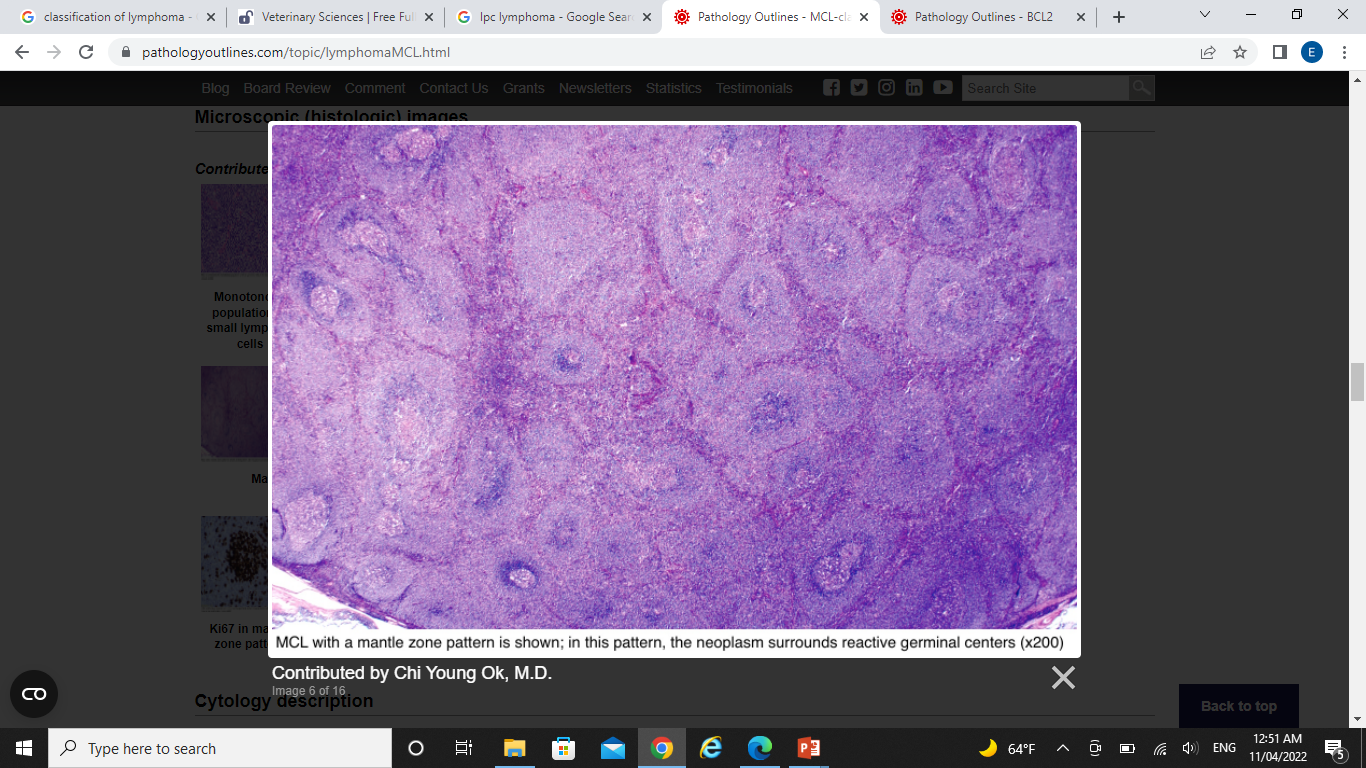 Mantle Cell Lymphoma
mainly in men older than 50 years of age.
All tumors have an (11;14) translocation  fuses the cyclin D1 gene to the IgH locus  overexpression of cyclin D1 stimulates growth by promoting the progression of cell cycle from G1 to S phases) 
Moderately aggressive & incurable. 
The median survival is 4-6 years.
Clinical features
Patients Present with fatigue & lymphadenopathy.
 generalized disease involving the bone marrow, spleen, liver, and (often) GIT.
Morphology
A diffuse or nodular involvement of the lymph node.
The tumor cells are slightly larger than normal lymphocytes with irregular nucleus, inconspicuous (not clear) nucleoli.
Bone marrow is involved in most cases.
sometimes arises in the GIT as multifocal polyps (lymphomatoid polyposis).
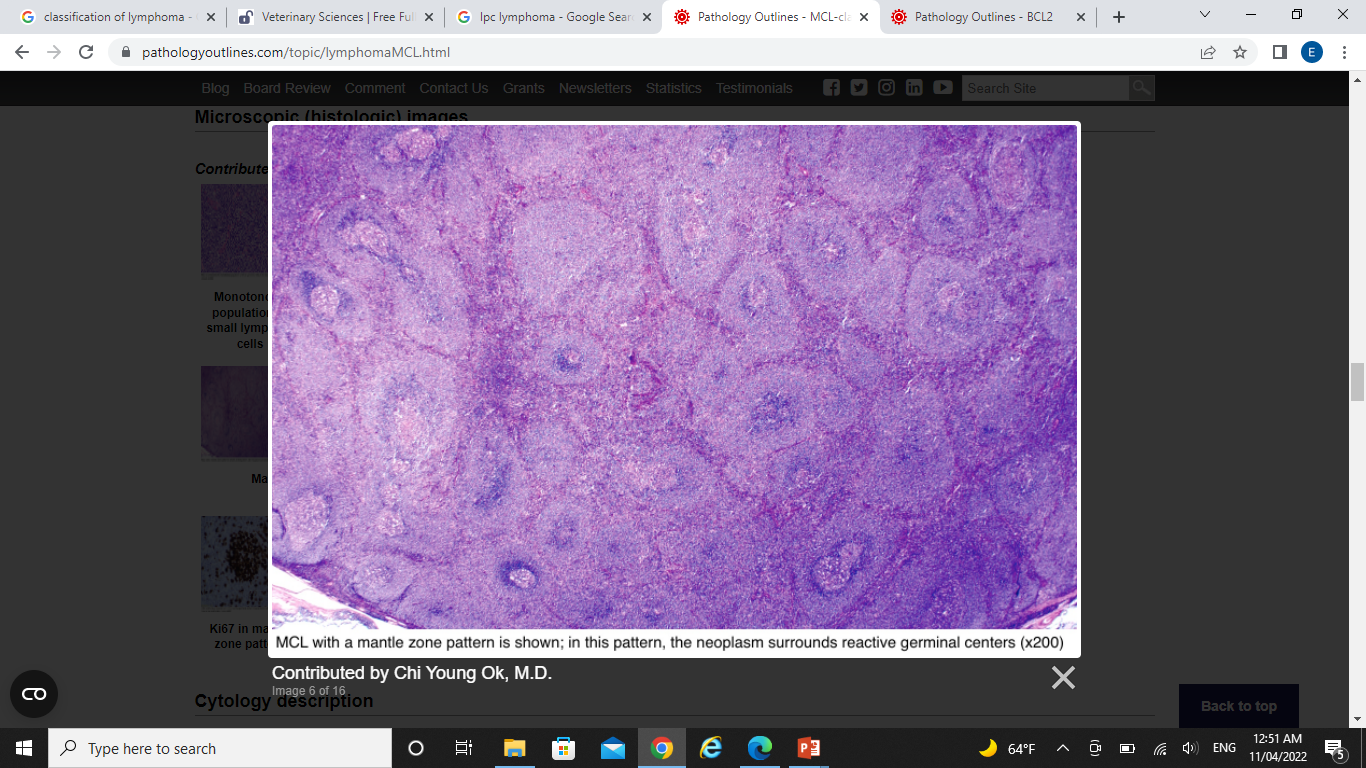 Immunophenotype
B cell markers.
CD5.
Cyclin D1.
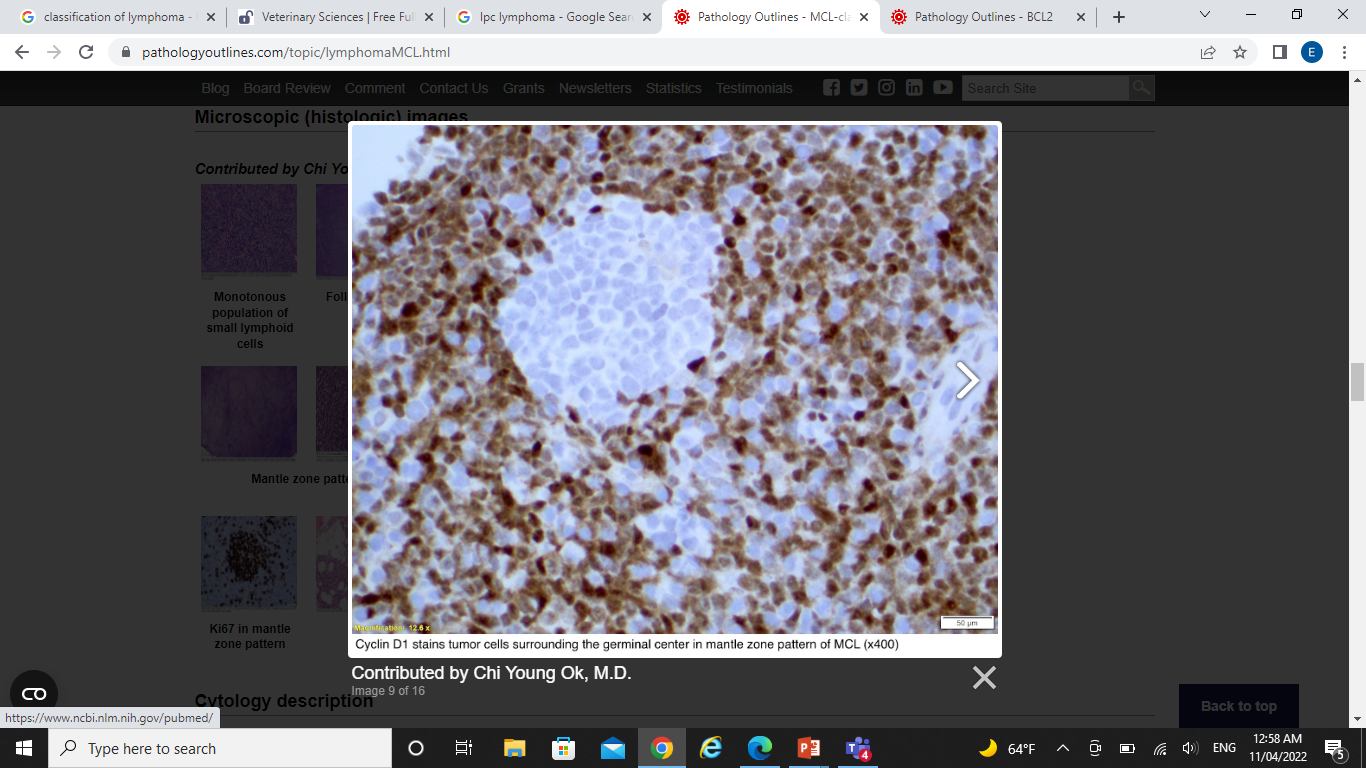 III. Extranodal Marginal Zone Lymphoma
A 54-year-old woman has experienced nausea with vomiting and early satiety for the past 7 months. On physical examination, she is afebrile and has no lymphadenopathy or hepatosplenomegaly. CBC shows hemoglobin, 12.9 g/dL; hematocrit, 41.9%; platelet count, 263,000/mm3; and WBC count, 8430/mm3.Gastric biopsy is shown here. What is the most likely diagnosis?
 A Acute lymphoblastic leukemia 
B Chronic lymphocytic leukemia 
C Diffuse large B-cell lymphoma 
D Follicular lymphoma
 E Hodgkin lymphoma, mixed cellularity type
 F MALT (marginal zone) lymphoma
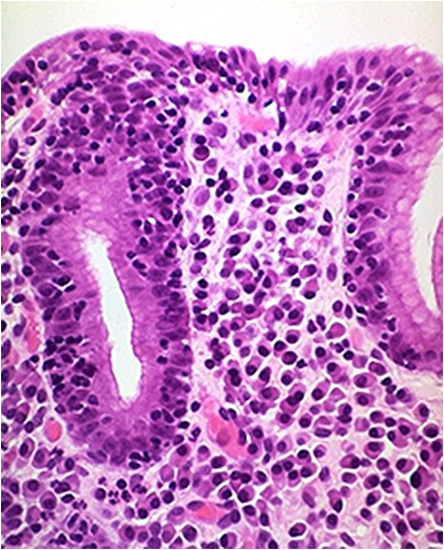 Extranodal Marginal Zone Lymphoma
An indolent B cell tumor arises most commonly in epithelial tissues  (e.g. GIT, salivary glands, lungs, orbit, & breast)
an example of a cancer arises within & is sustained by chronic inflammation:
autoimmune disorders (salivary gland in Sjögren syndrome &  thyroid gland in Hashimoto thyroiditis)
 Chronic infection (such as H.pylori gastritis).
Clinical features
Present as swelling of the salivary gland, thyroid or orbit or are discovered incidentally in the setting of H. pylori–induced gastritis.
When localized, they are often cured by simple excision followed by radiotherapy.
Morphology and Immunophenotype
Nodular, perifollicular and interfollicular lymphoid infiltrate that surrounds variably preserved germinal centers
Gastric MZL (MALT lymphoma) showing intraepithelial atypical lymphocytes (lymphoepithelial lesion) and plasma cell differentiation in the lamina propria.
Immunophenotype: B-cell markers.
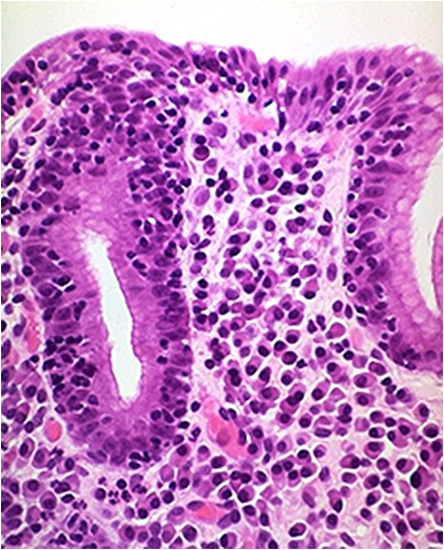 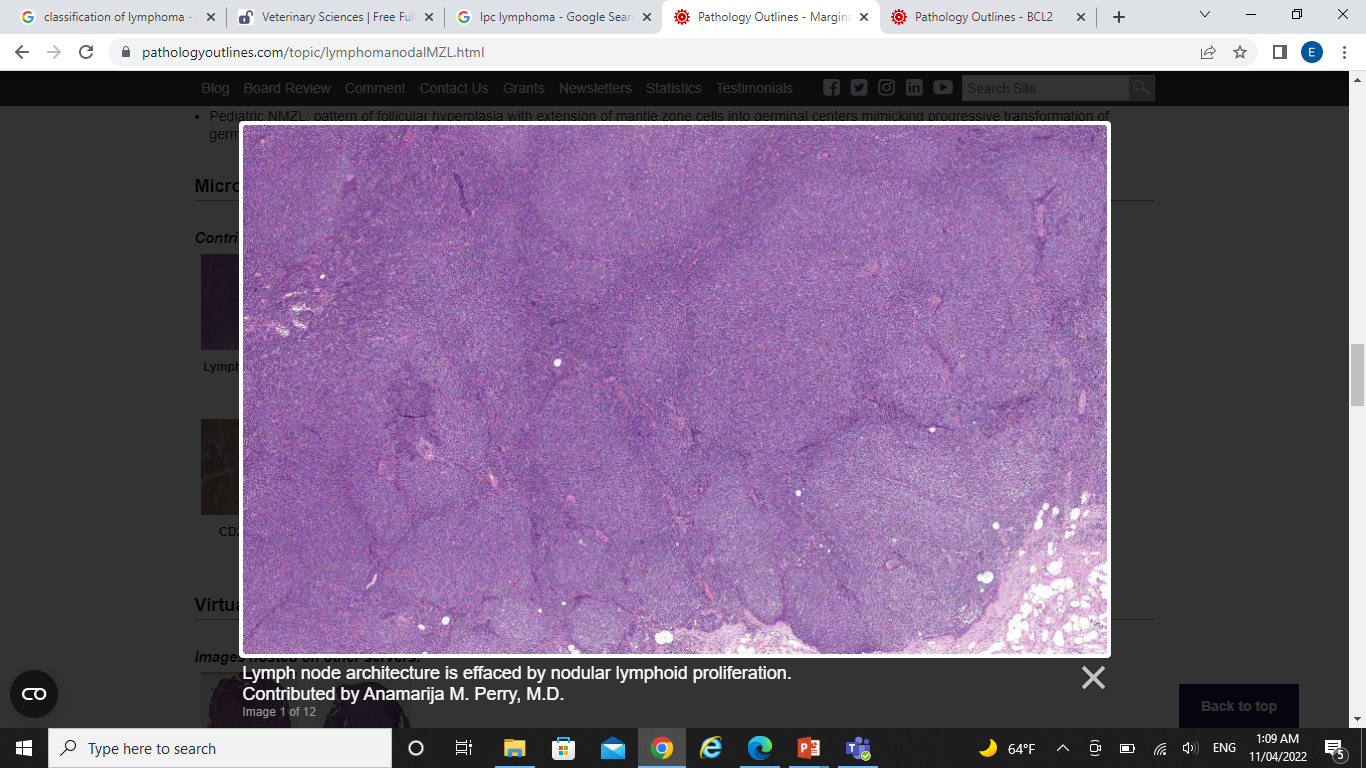 IV. Chronic Lymphocytic Leukemia/Small Lymaphocytic Lymphoma (CLL/SLL)
A 70-year-old man has experienced increasing fatigue for the past 6 months. On physical examination, he has nontender axillary and cervical lymphadenopathy, but there is no hepatosplenomegaly. The CBC shows hemoglobin, 9.5 g/dL; hematocrit, 28%; MCV, 90 μm3; platelet count, 120,000/mm3; and WBC count, 42,000/mm3. His peripheral blood smear shows a monotonous population of small, round, mature looking lymphocytes. Flow cytometry shows these cells to be CD19+, CD5+, and deoxynucleotidyl transferase negative (TdT−), Cytogenetic and molecular analysis of the abnormal cells in his blood are most likely to reveal which of the following alterations?
 A Clonal rearrangement of immunoglobulin genes.
 B Clonal rearrangement of T-cell receptor genes.
 C t(8;14) leading to c-MYC overexpression.
 D t(9;22) leading to BCR-ABL rearrangement .
E t(14;18) leading to BCL2 overexpression
Clinical features
An indolent, slowly growing tumor, affecting old age
Either :
asymptomatic.
Symptomatic:  easy fatigability, weight loss, anorexia, generalized lymphadenopathy & hepatosplenomegaly.
Lab: Peripheral lymphocytosis (>5000)
Complications:
autoimmune hemolytic anemia.
 thrombocytopenia.
CLL & SLL are essentially identical.
CLL  If PB involvement count exceeds 5000 cells/μL
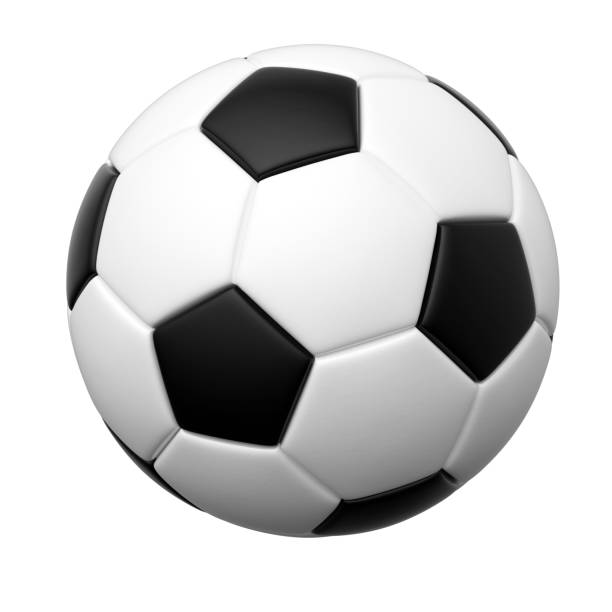 Morphology
Involved lymph nodes are effaced by:
Sheets of small lymphocytes with dark, round nuclei, clumped chromatin & scanty cytoplasm.
Small percentage of large lymphocytes with prominent centrally located  nucleoli ( prolymphocytes).
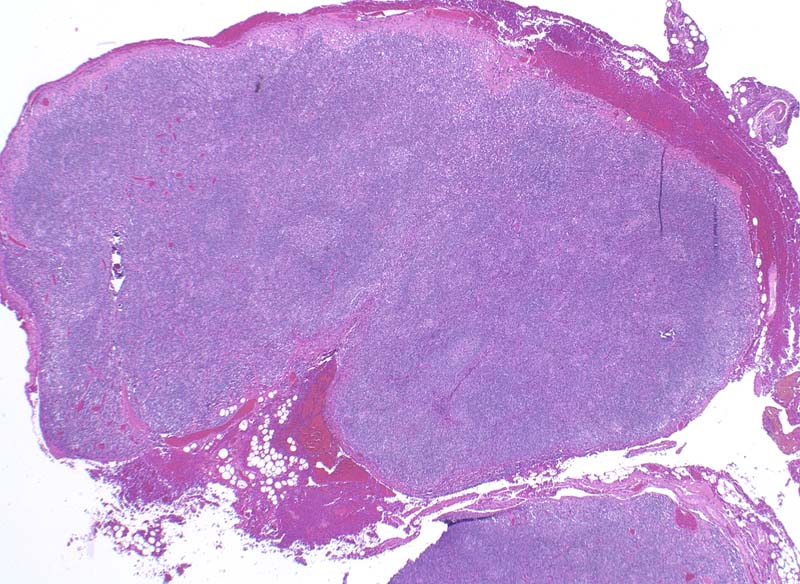 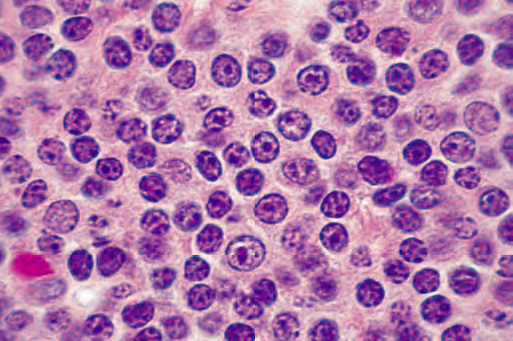 Immunophenotype
A neoplasm of mature B cells  expressing the CD20, CD5, PAX-5.
Genetic:
Clonal rearrangement of immunoglobulin genes.

Treatment:
hematopoietic stem cell transplantation (HSCT)
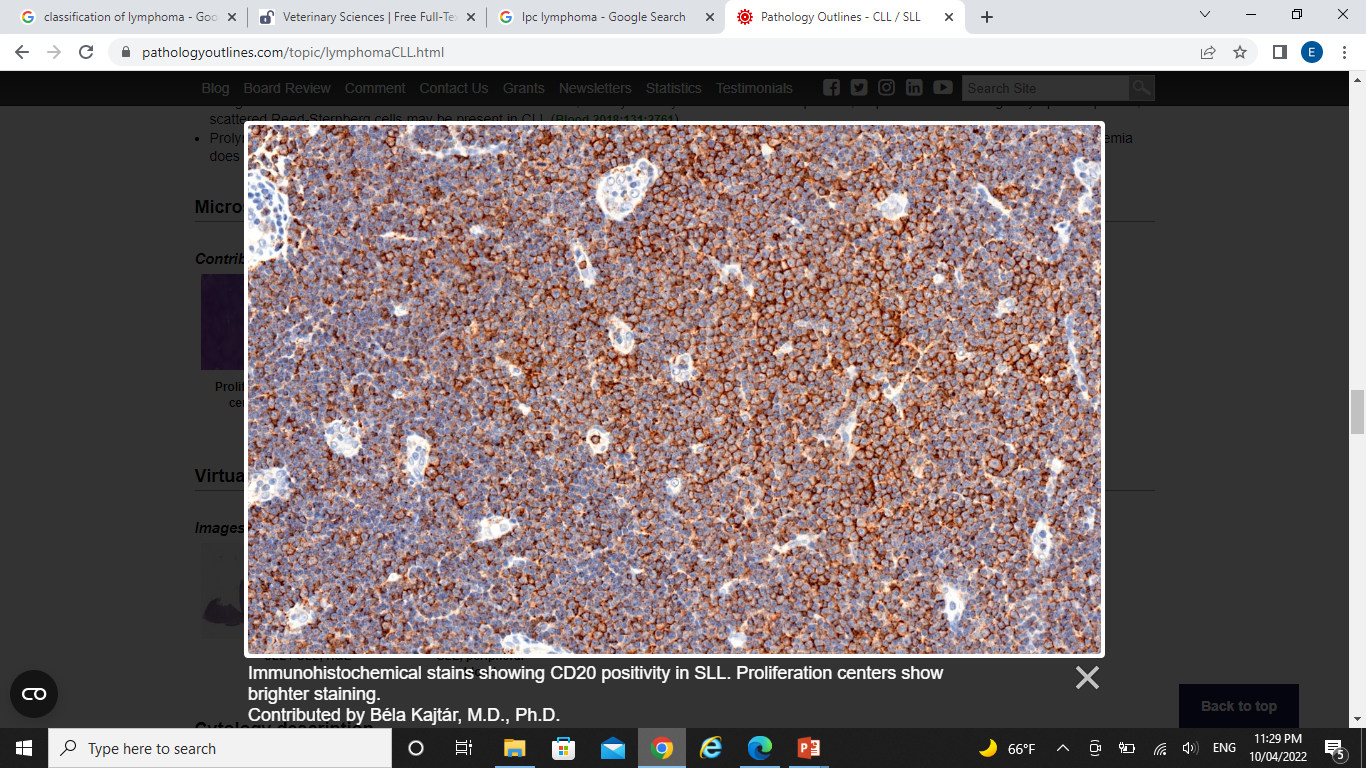 THANK YOU.